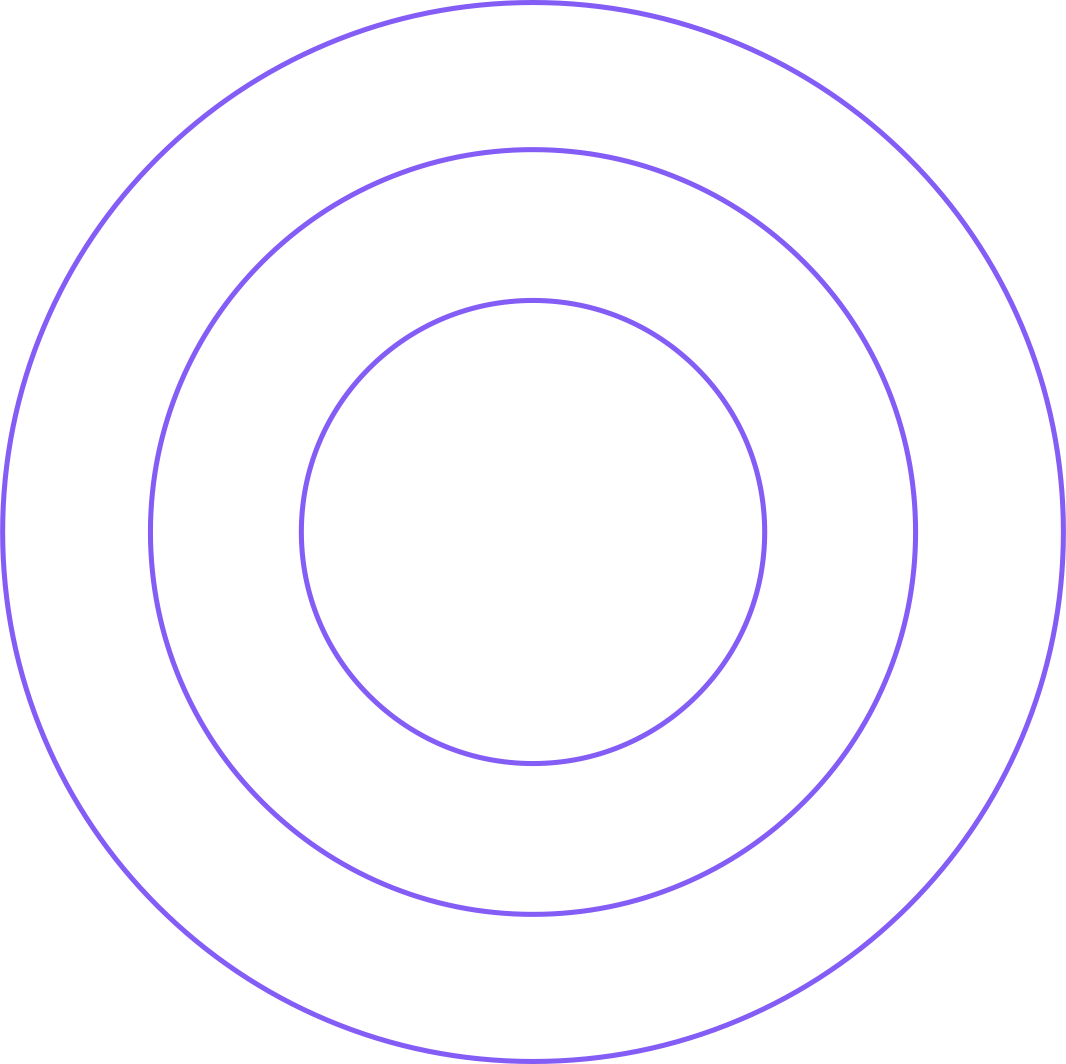 Drugs Acting
On Autonomic Nervous System
Understanding Classification, Diagnosis, and Treatment
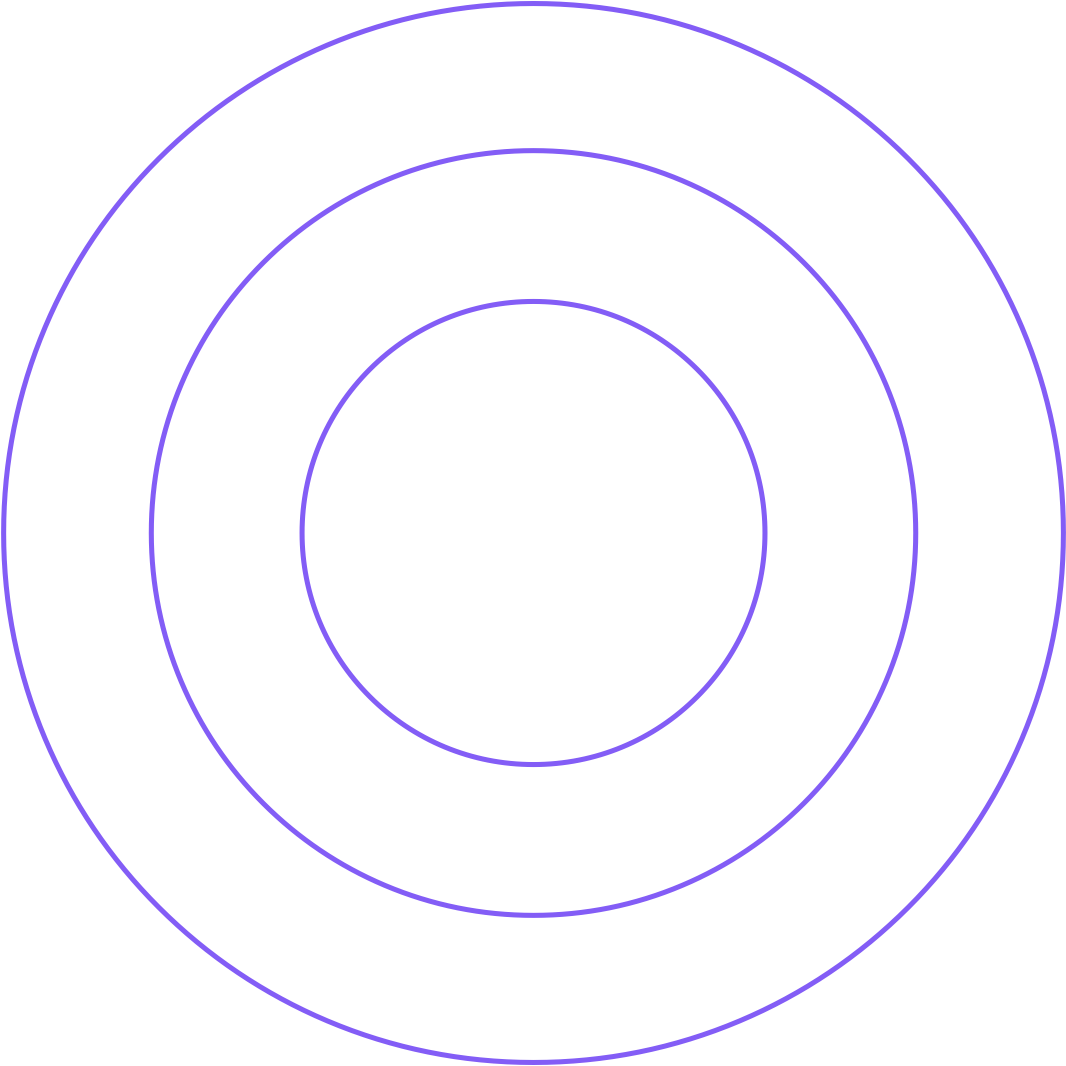 Table of Contents
1
3
Lorem ipsum dolor sit amet, consectetur adipiscing elit.
Lorem ipsum dolor sit amet, consectetur adipiscing elit.
Introduction to ANS Drugs
Parasympatholytic Drugs
2
4
Lorem ipsum dolor sit amet, consectetur adipiscing elit.
Lorem ipsum dolor sit amet, consectetur adipiscing elit.
Sympathomimetic Drugs
Clinical Applications
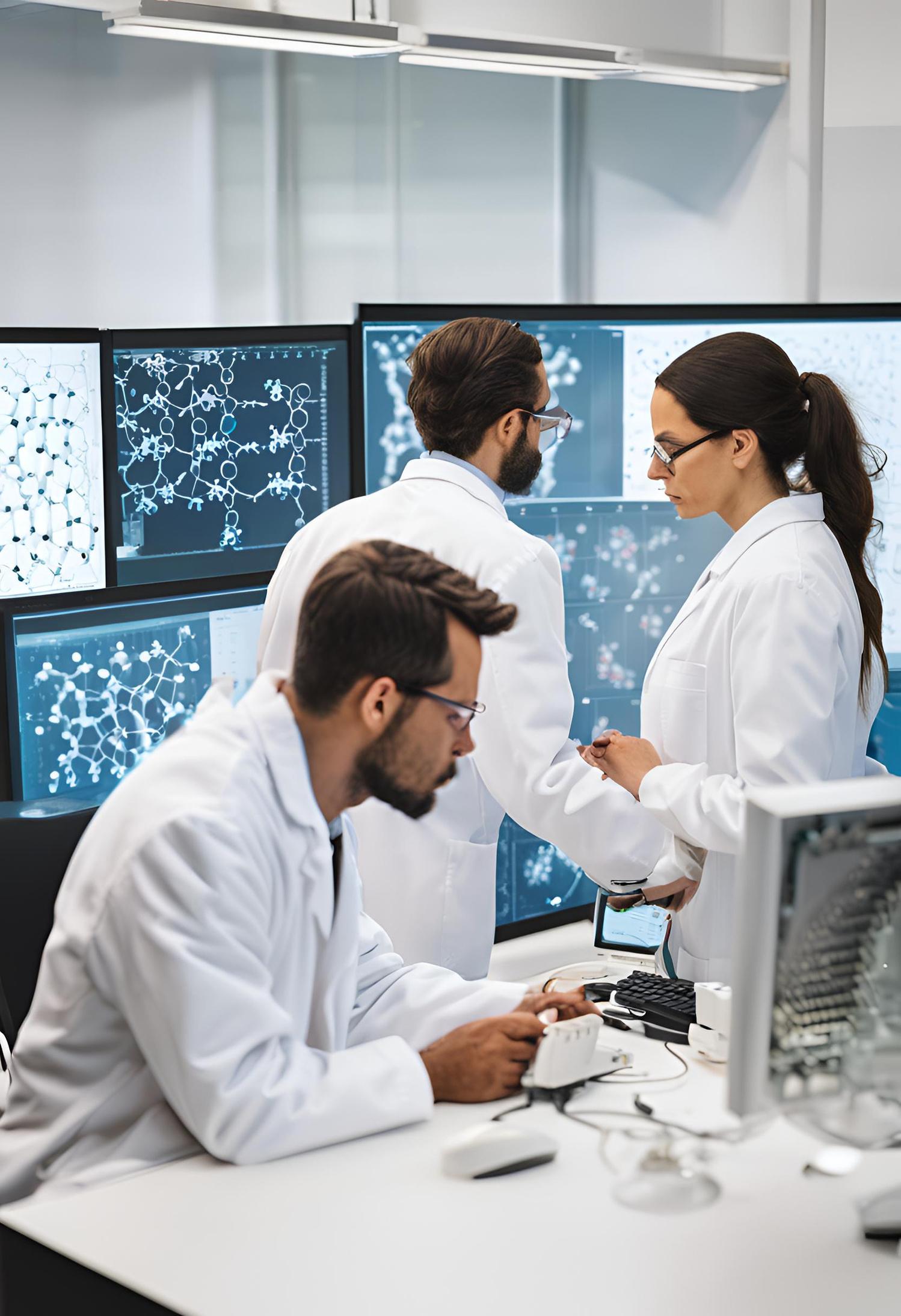 01
INTRODUCTION TO ANS DRUGS
Lorem ipsum dolor sit amet, consectetur adipiscing elit.
Write a main idea here
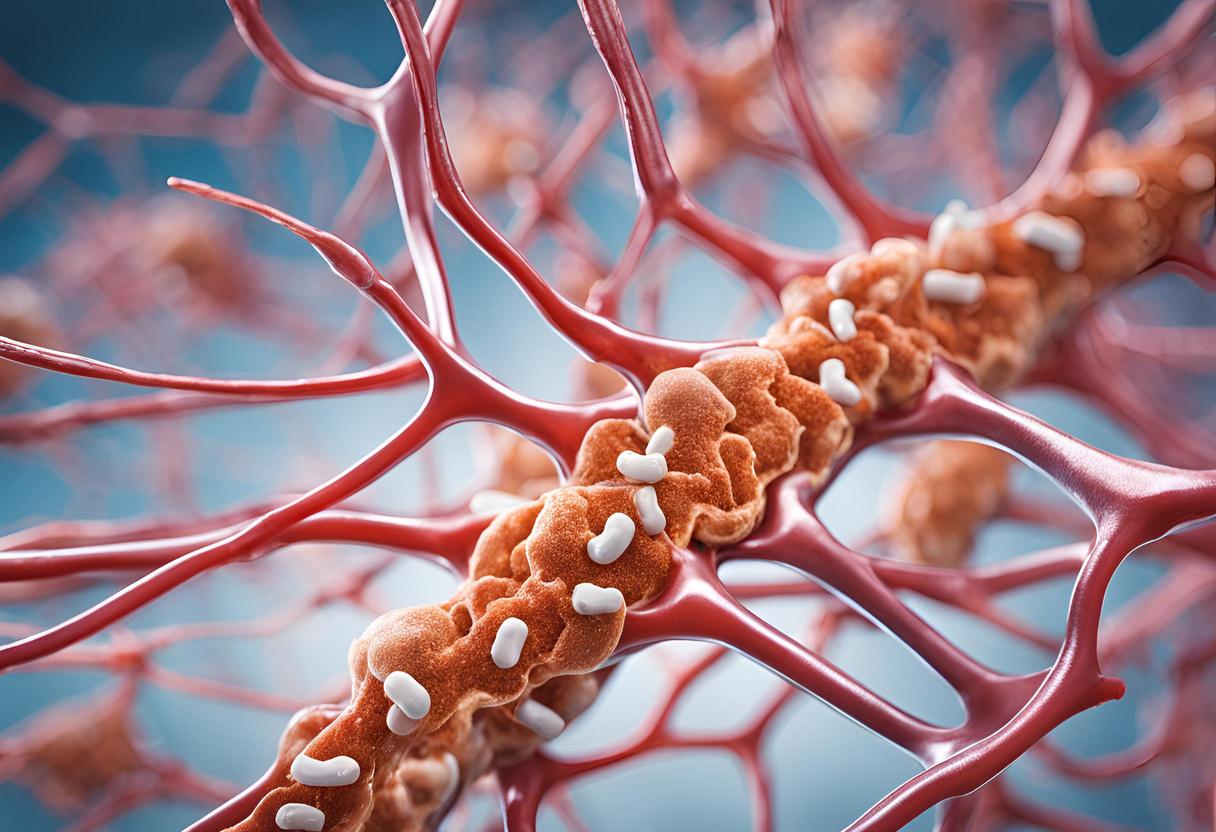 Write a main idea here
Write a main idea here
Lorem ipsum dolor sit amet, consectetur adipiscing elit.
Lorem ipsum dolor sit amet, consectetur adipiscing elit.
Write a main idea here
Write a main idea here
Lorem ipsum dolor sit amet, consectetur adipiscing elit.
Lorem ipsum dolor sit amet, consectetur adipiscing elit.
Write a main idea here
Write a main idea here
Write a main idea here
Lorem ipsum dolor sit amet, consectetur adipiscing elit.
Lorem ipsum dolor sit amet, consectetur adipiscing elit.
Lorem ipsum dolor sit amet, consectetur adipiscing elit.
Write a main idea here
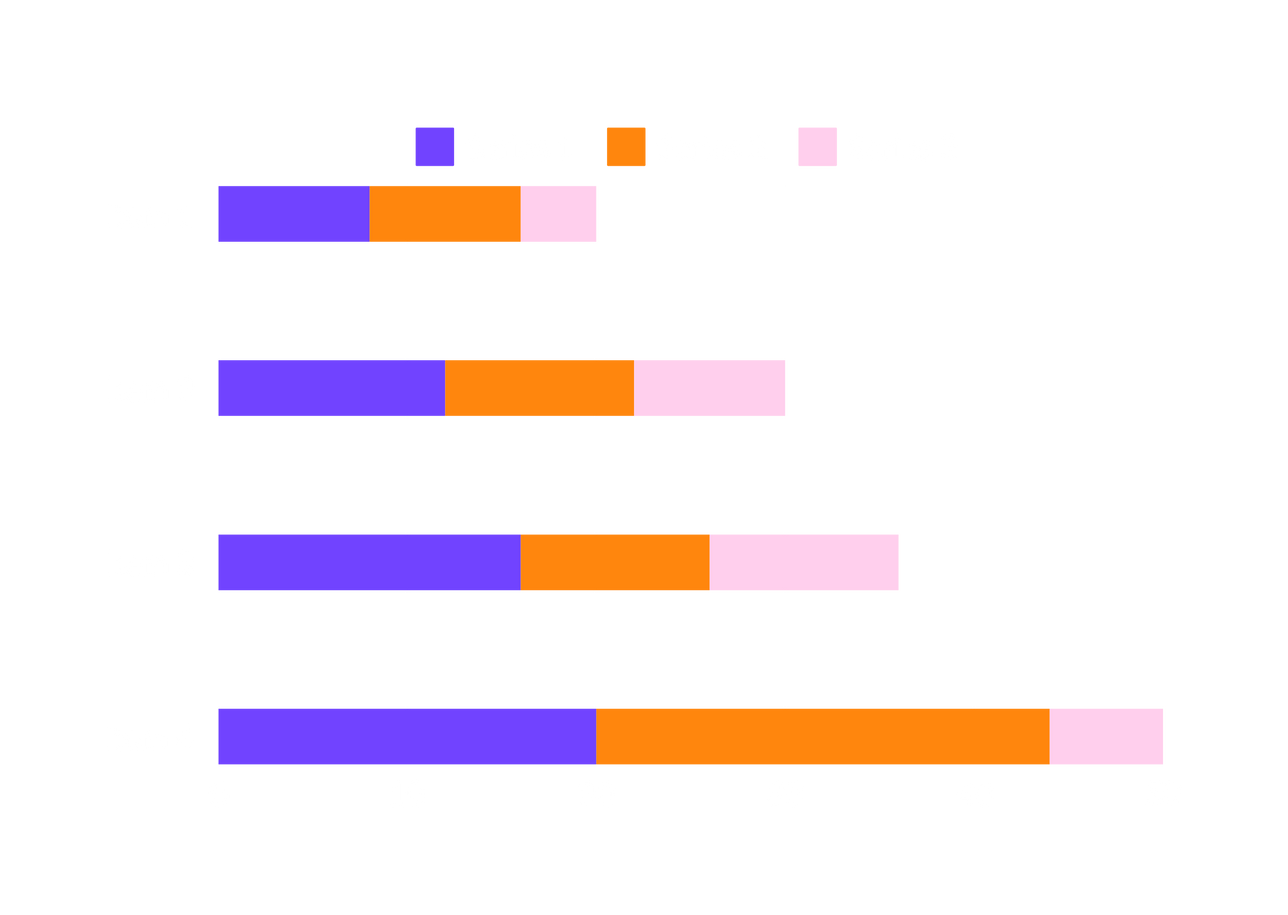 Write a main idea here
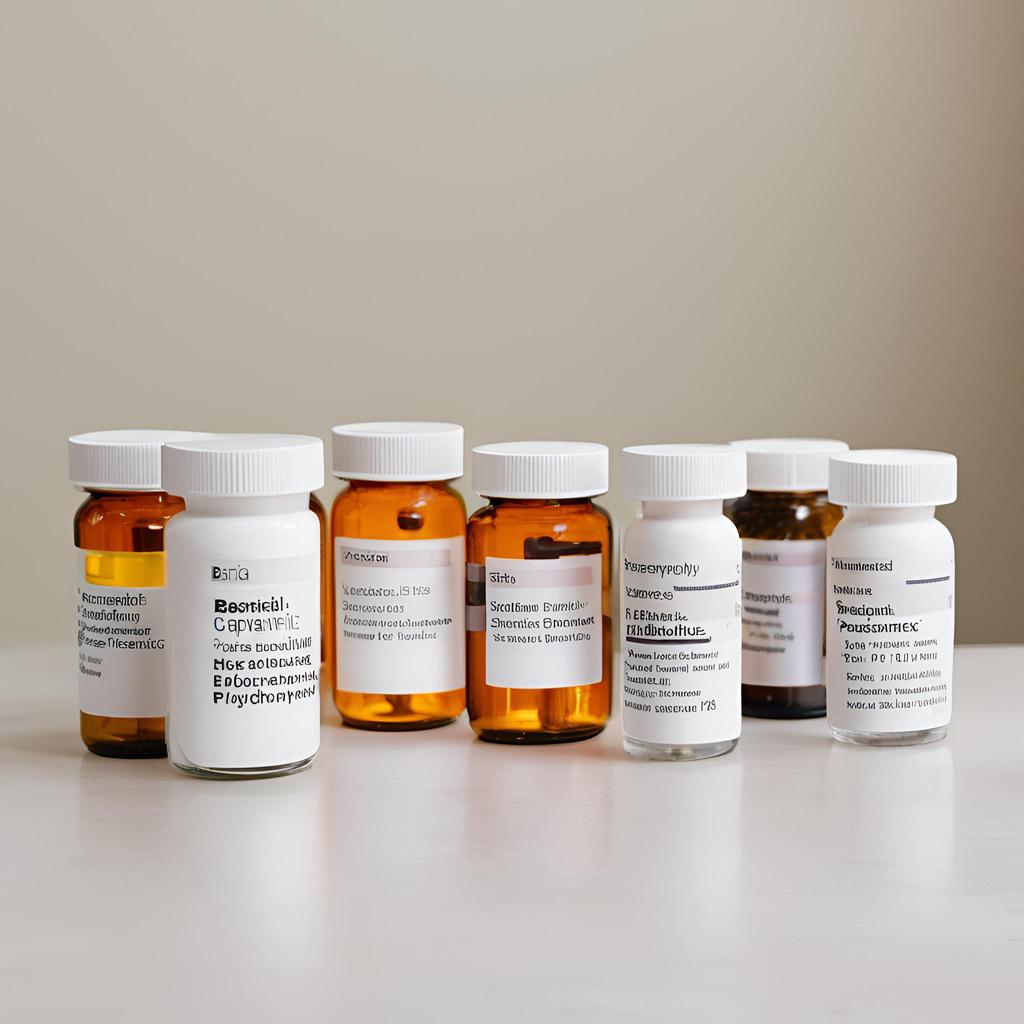 Lorem ipsum dolor sit amet, consectetur adipiscing elit, sed do eiusmod tempor incididunt ut labore et dolore magna aliqua. Ut enim ad minim veniam, quis nostrud exercitation ullamco laboris nisi ut aliquip ex ea commodo consequat.
Lorem ipsum dolor sit amet, consectetur adipiscing elit, sed do eiusmod tempor incididunt ut labore et dolore magna aliqua. Ut enim ad minim veniam, quis nostrud exercitation ullamco laboris nisi ut aliquip ex ea commodo consequat.
Write a main idea here
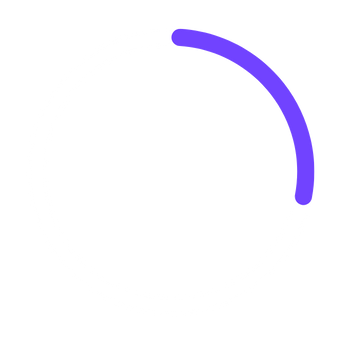 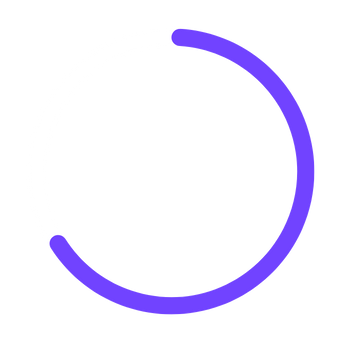 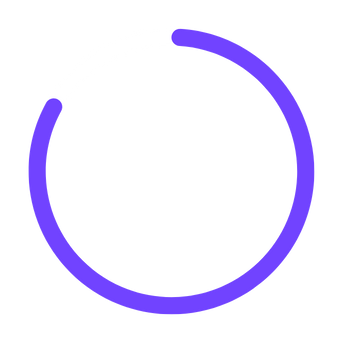 12%
67%
84%
Write a main idea here
Write a main idea here
Write a main idea here
Lorem ipsum dolor sit amet, consectetur adipiscing elit.
Lorem ipsum dolor sit amet, consectetur adipiscing elit.
Lorem ipsum dolor sit amet, consectetur adipiscing elit.
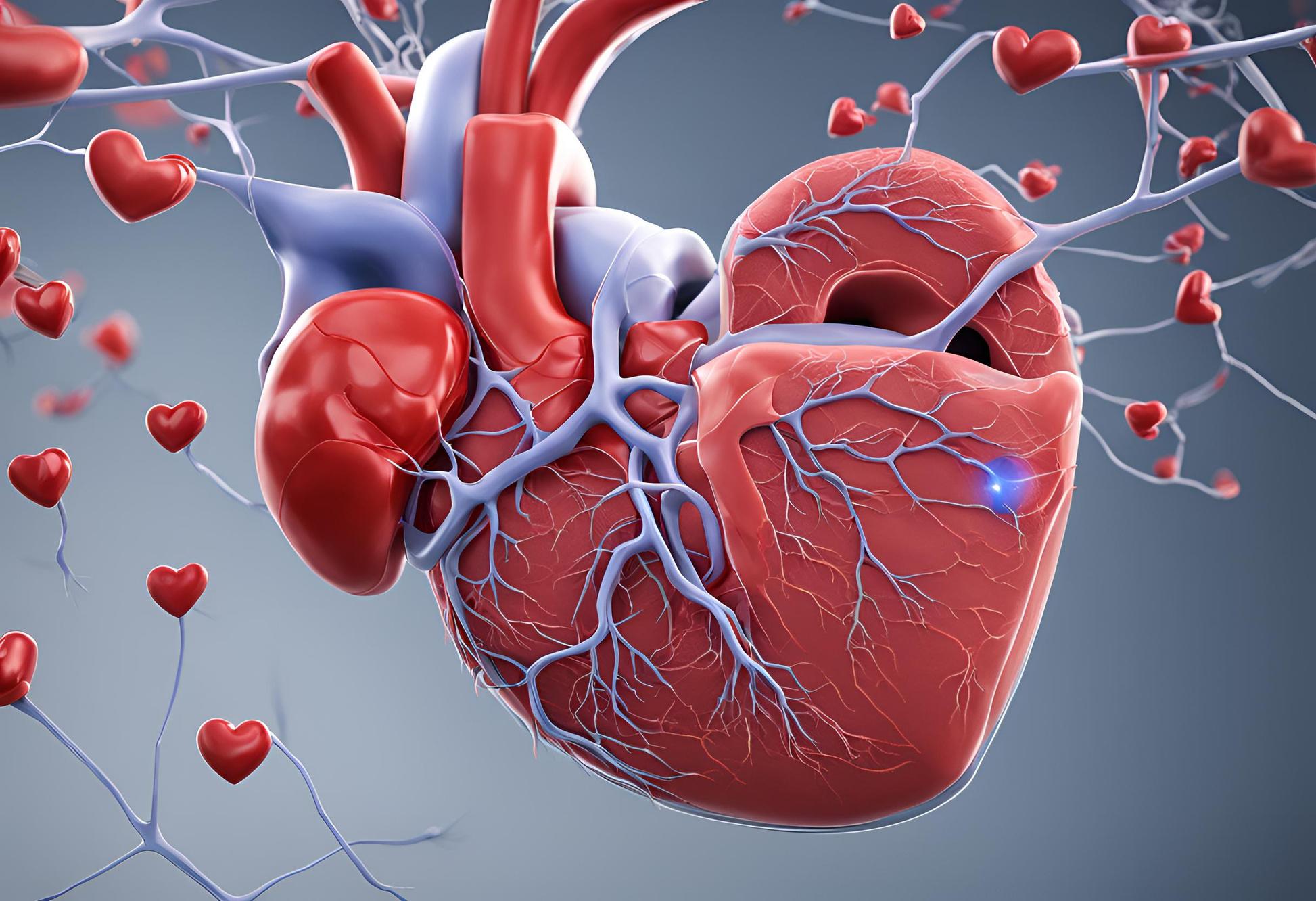 02
SYMPATHOMIMETIC DRUGS
Lorem ipsum dolor sit amet, consectetur adipiscing elit.
Write a main idea here
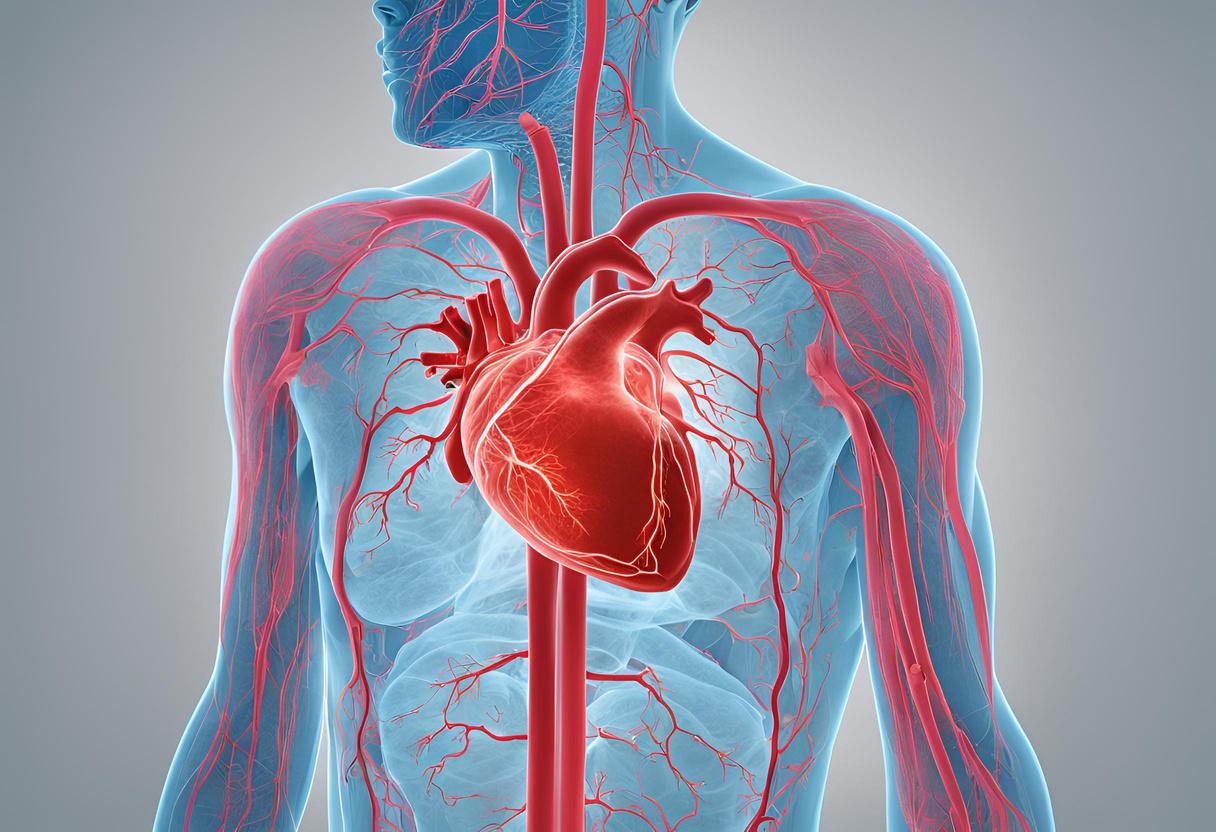 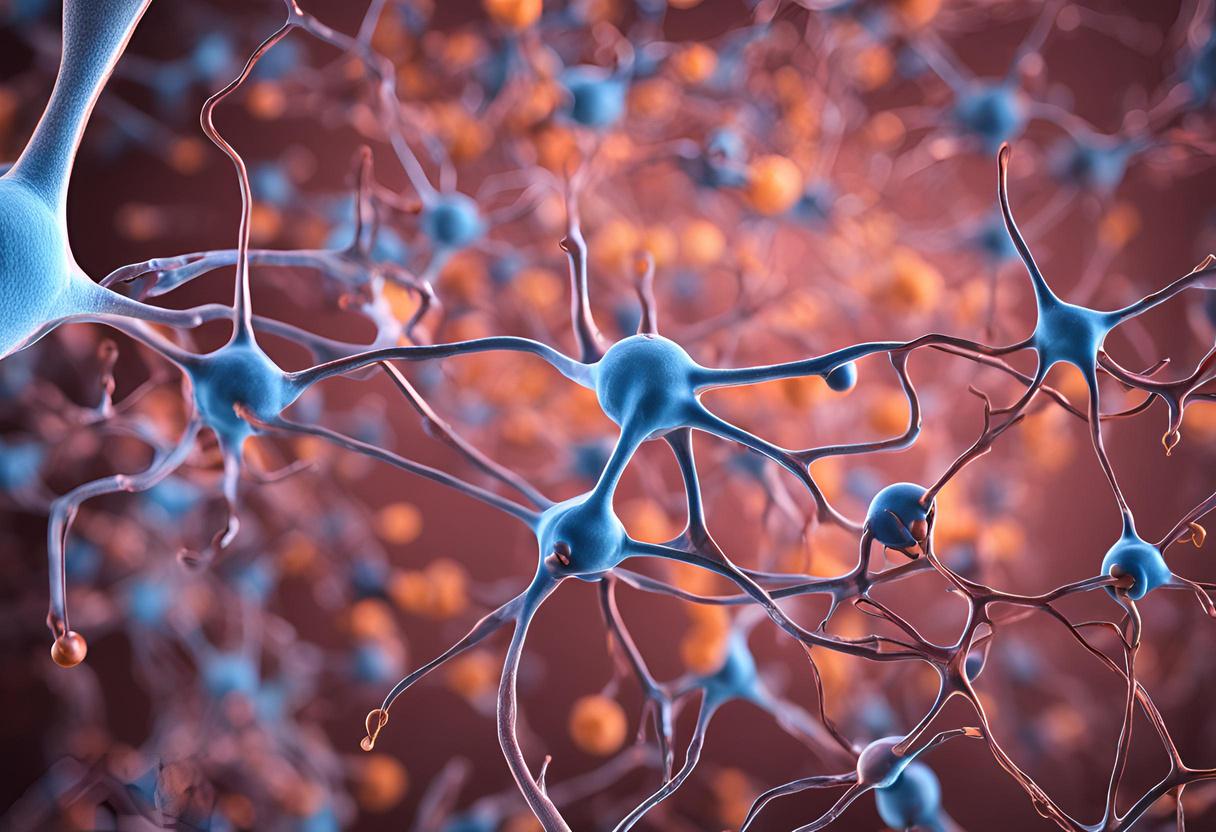 Lorem ipsum dolor sit amet, consectetur adipiscing elit, sed do eiusmod tempor incididunt ut labore et dolore magna aliqua. Ut enim ad minim veniam, quis nostrud exercitation ullamco laboris nisi ut aliquip ex ea commodo consequat.
Beta-blockers reduce the risk of death by  30%  in heart attack survivors.
Write a main idea here
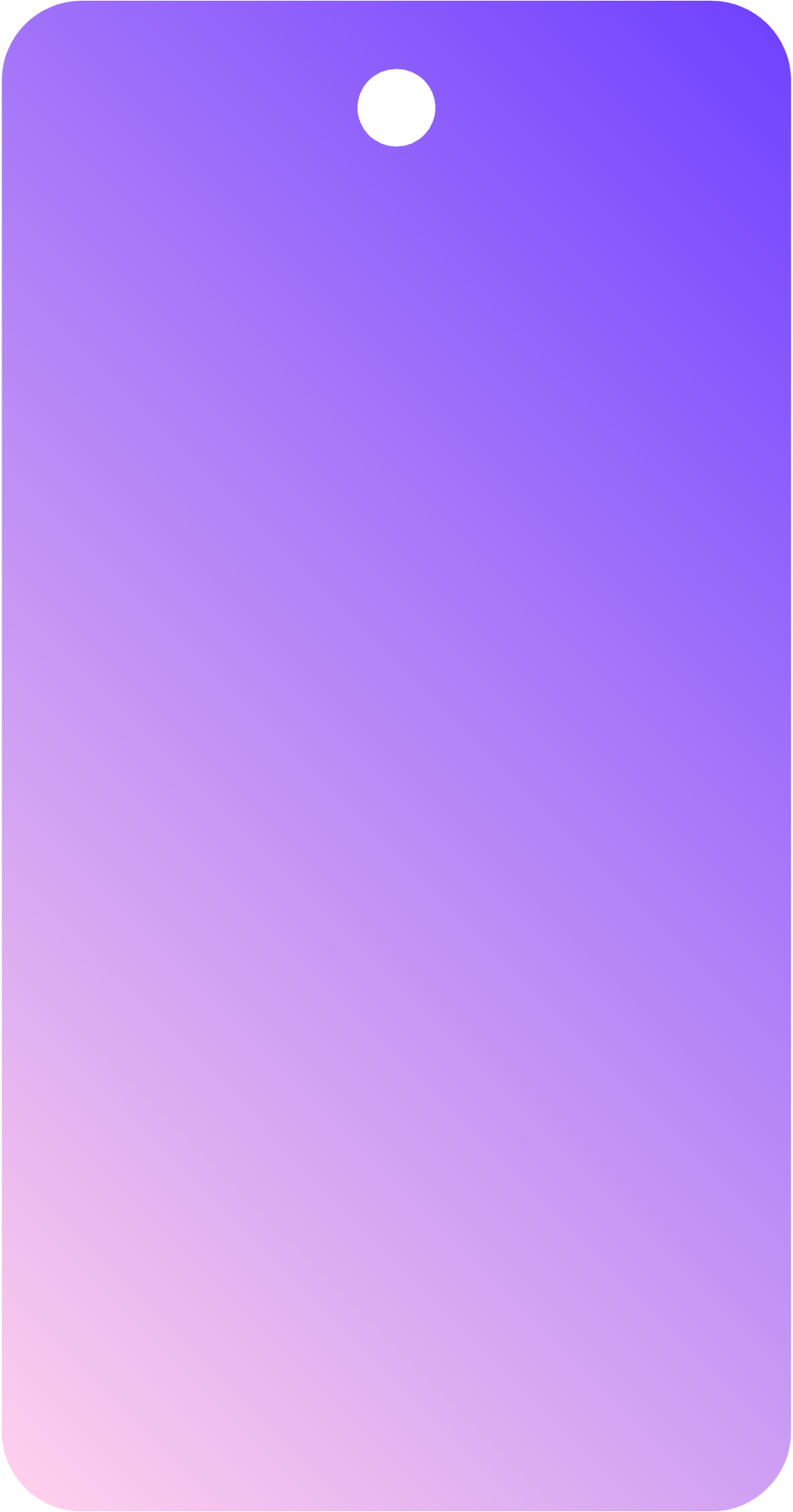 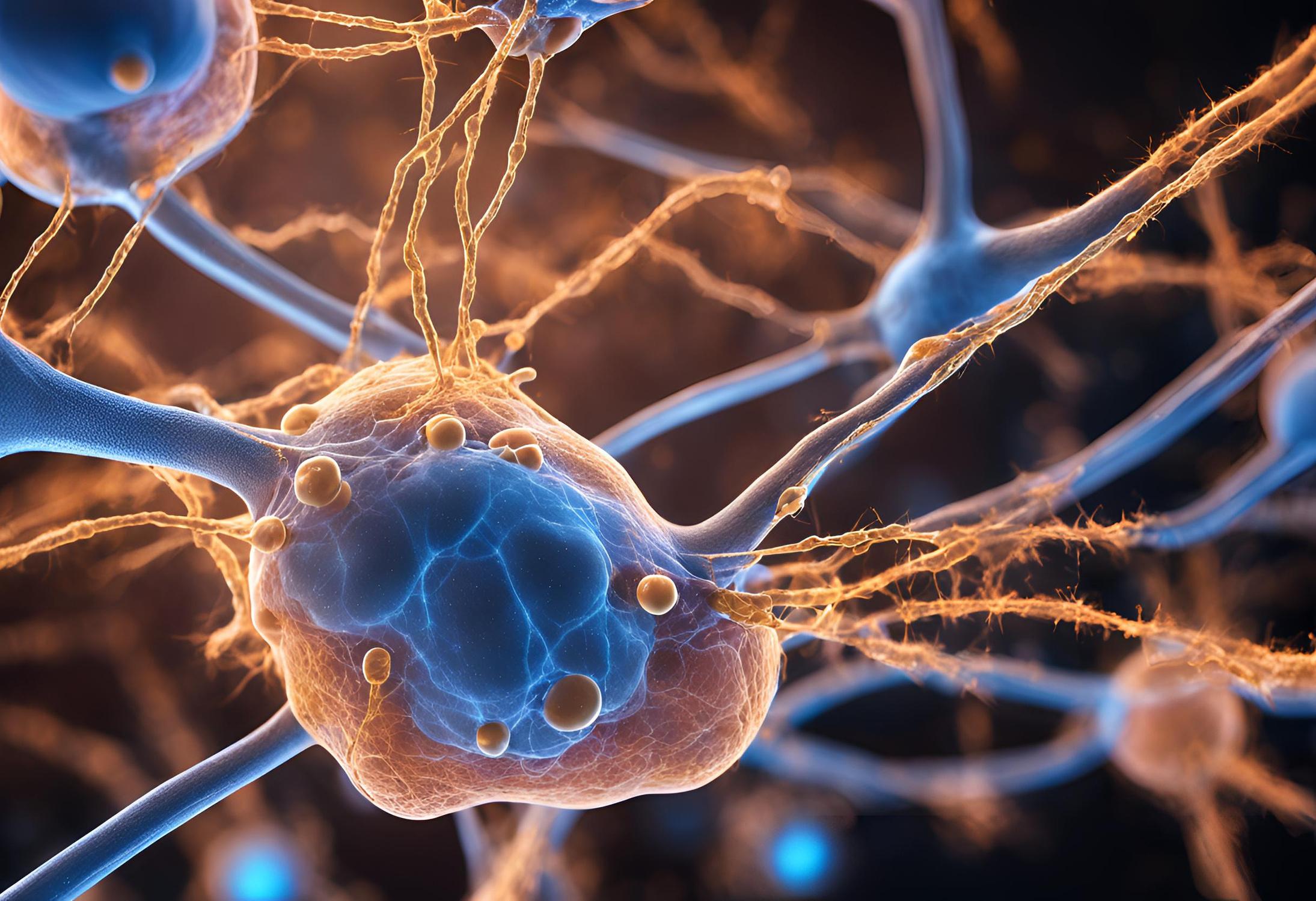 Write a subtitle of this presentation here
Write a subtitle of this presentation here
Write a subtitle of this presentation here
Write a subtitle of this presentation here
Write a main idea here
Write a main idea here
Write a main idea here
Write a main idea here
Lorem ipsum dolor sit amet, consectetur adipiscing elit.
Lorem ipsum dolor sit amet, consectetur adipiscing elit.
Lorem ipsum dolor sit amet, consectetur adipiscing elit.
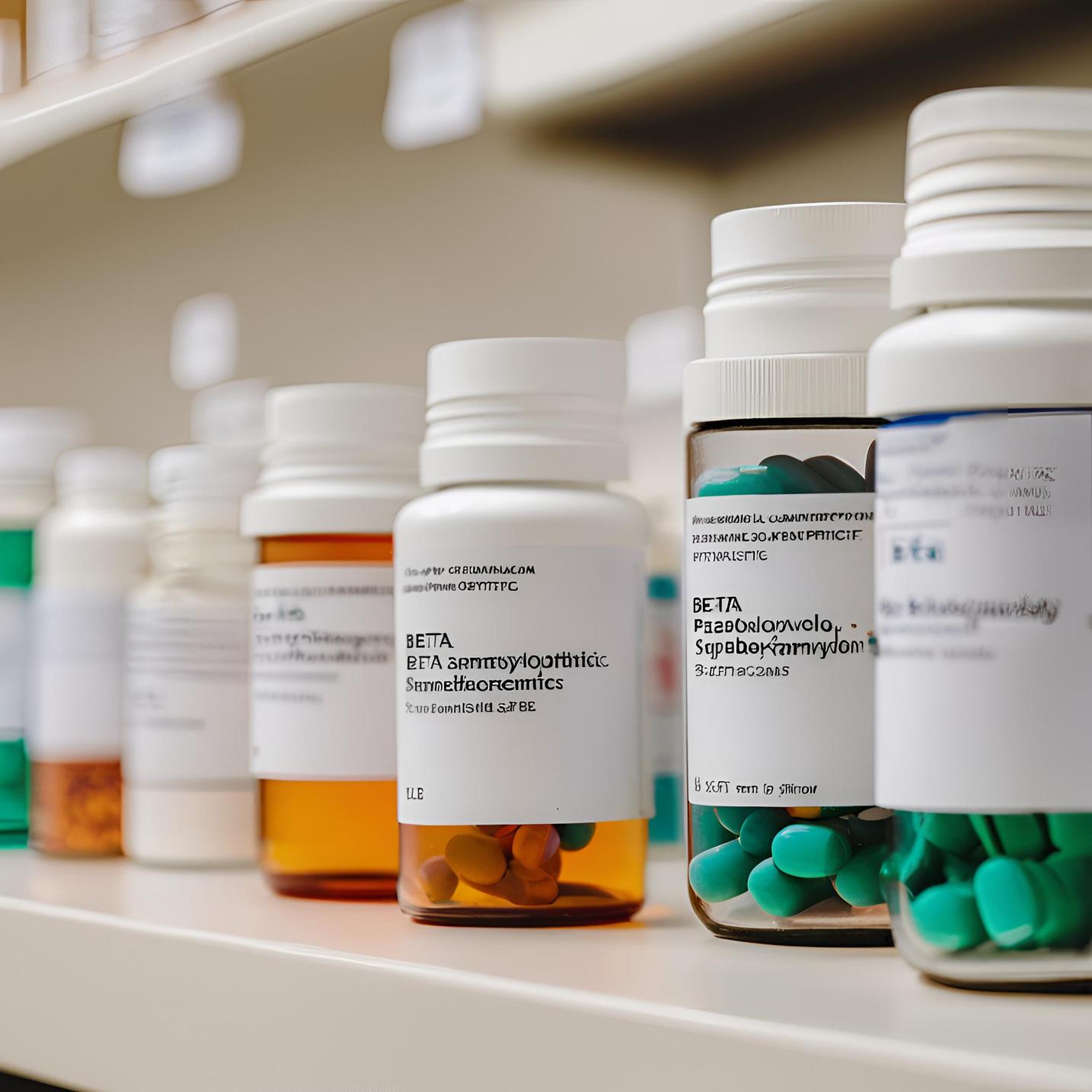 03
CLINICAL APPLICATIONS
Lorem ipsum dolor sit amet, consectetur adipiscing elit.
Common ANS Drugs
01
02
Write a main idea here
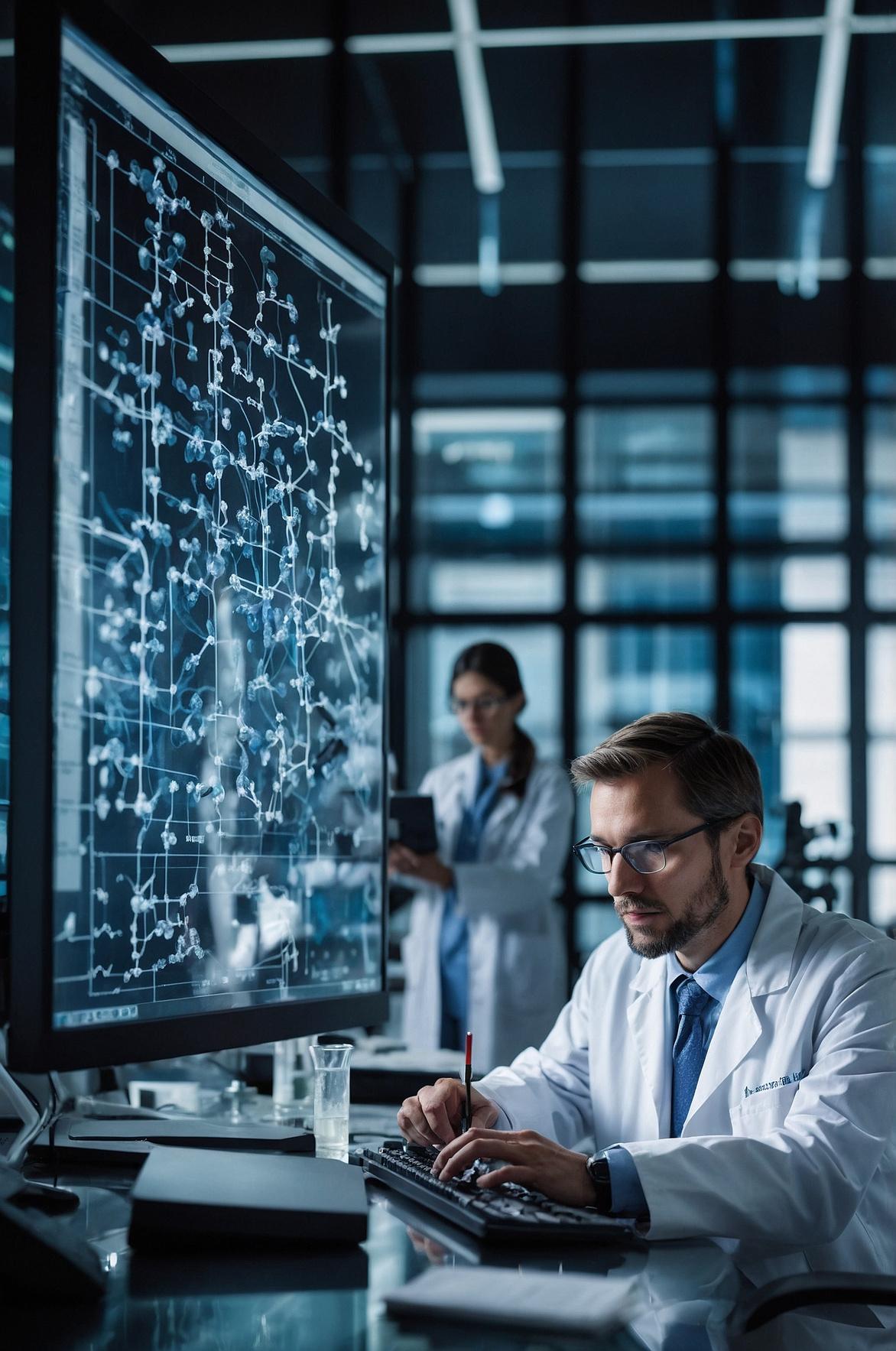 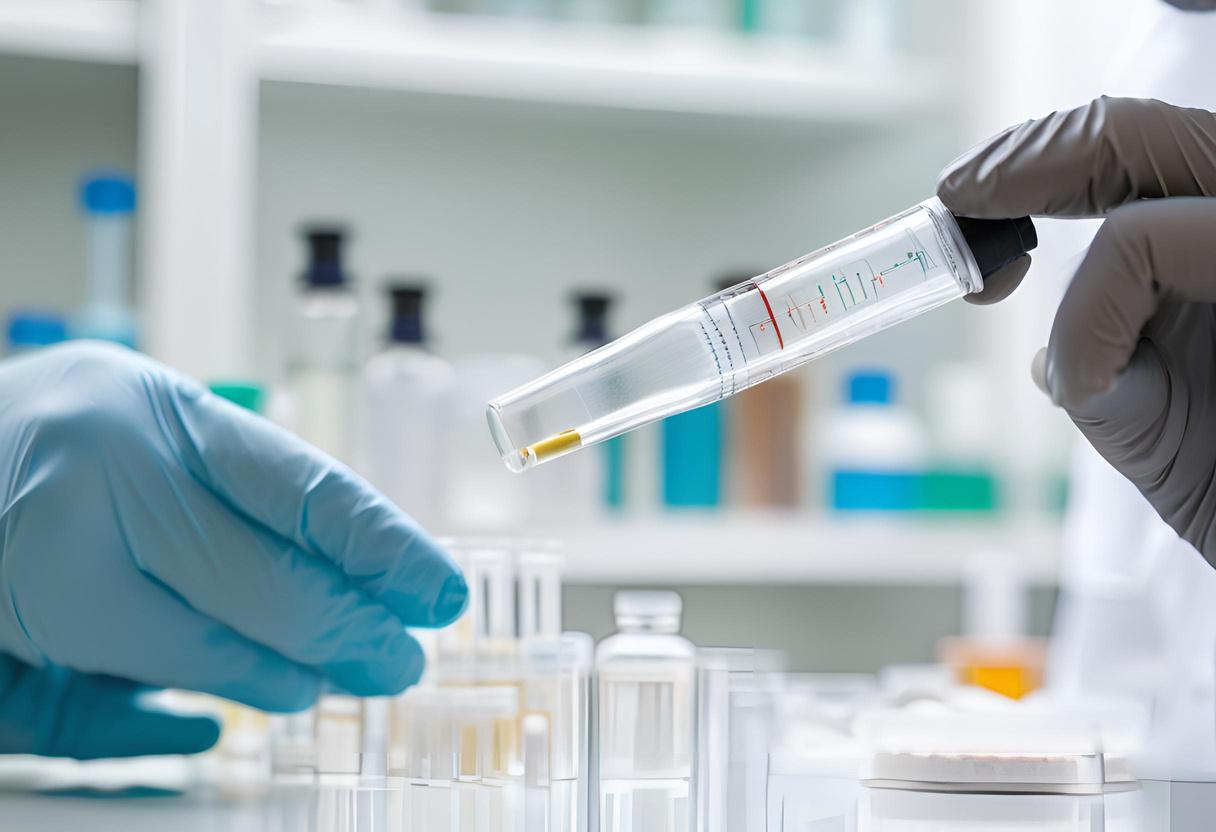 Lorem ipsum dolor sit amet, consectetur adipiscing elit, sed do eiusmod tempor incididunt ut labore et dolore magna aliqua. Ut enim ad minim veniam, quis nostrud exercitation ullamco laboris nisi ut aliquip ex ea.
Write a main idea here
Write a main idea here
Lorem ipsum dolor sit amet, consectetur adipiscing elit
Lorem ipsum dolor sit amet, consectetur adipiscing elit
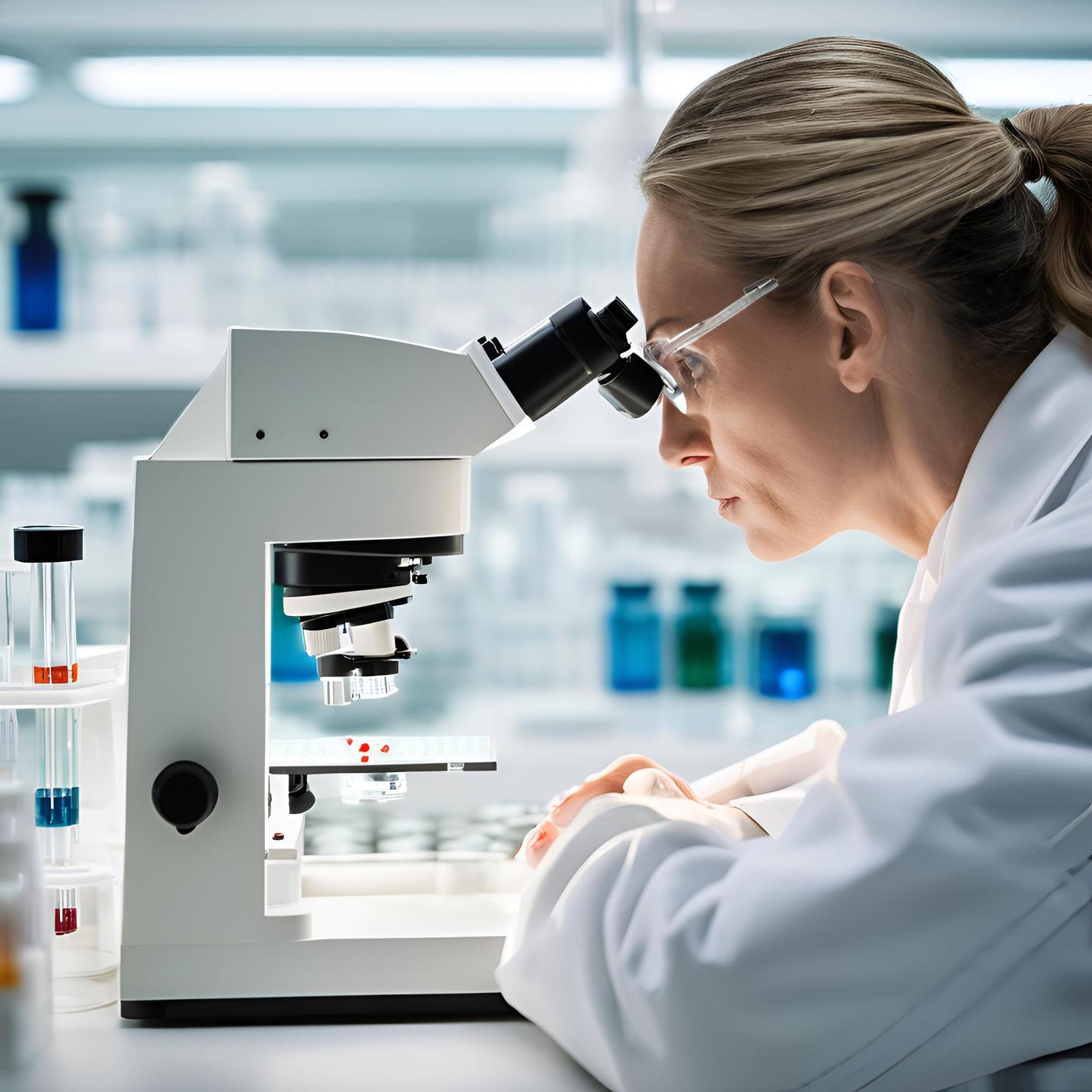 Write a main idea
Write a main idea here
Lorem ipsum dolor sit amet, consectetur adipiscing elit, sed do eiusmod tempor incididunt ut labore et dolore magna aliqua. Ut enim ad minim veniam, quis nostrud exercitation ullamco laboris nisi ut aliquip ex ea commodo consequat.
Write a main idea here
Lorem ipsum dolor sit amet, consectetur adipiscing elit, sed do eiusmod tempor incididunt ut labore et dolore magna aliqua. Ut enim ad minim veniam, quis nostrud exercitation ullamco laboris nisi ut aliquip ex ea commodo consequat.
Write a main idea here
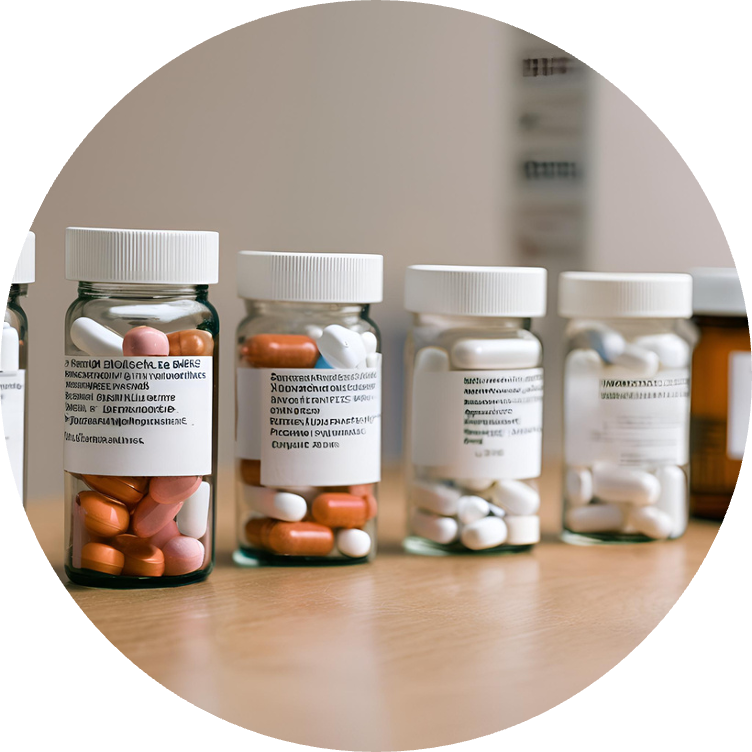 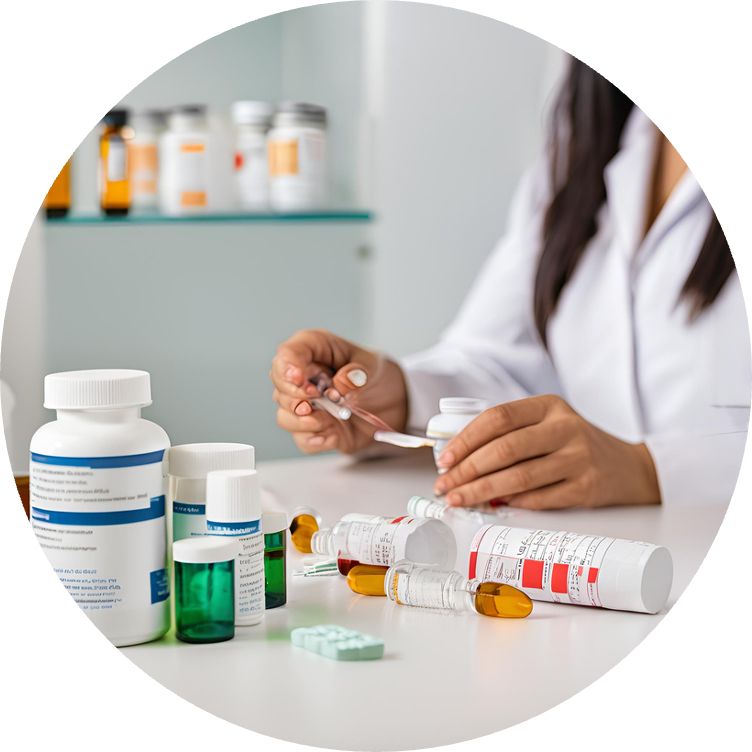 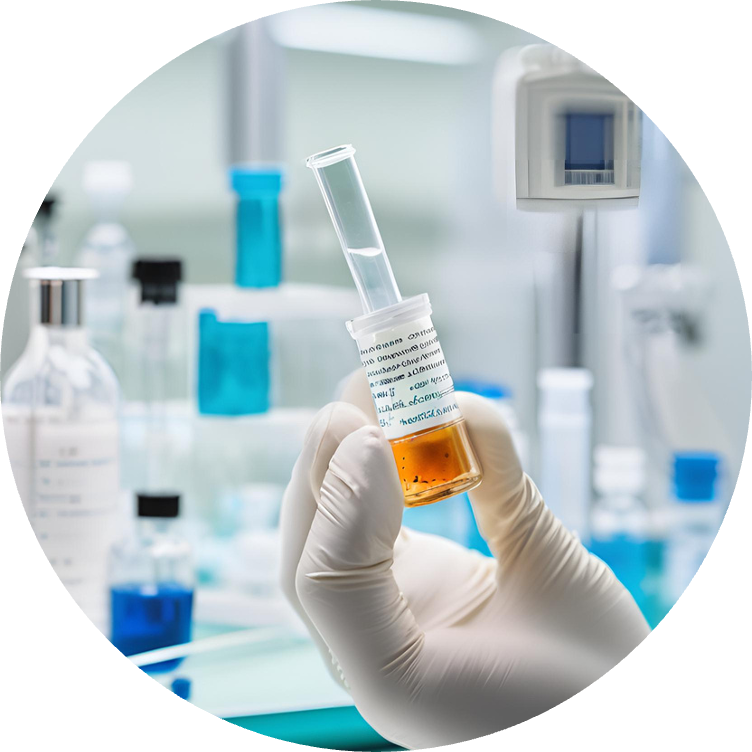 Write a main idea here
Write a main idea here
Lorem ipsum dolor sit amet, consectetur adipiscing elit.
Lorem ipsum dolor sit amet, consectetur adipiscing elit.
Write a main idea here
Lorem ipsum dolor sit amet, consectetur adipiscing elit.
Thank
You
yourname@example.com
123-456-7890
Lorem ipsum dolor sit amet, consectetur adipiscing elit, sed do eiusmod tempor incididunt ut labore et dolore magna aliqua.
www.yourwebsite.com
Resource Page
This presentation template uses the following free fonts:
Titles :
Poppins
Headers :
Lato
Body Copy :
Lato
You can find these fonts online too.
COLORS
#FF860D
#7143FF
#FF3817
Credits
This presentation template is free for
everyone to use thanks to the following:
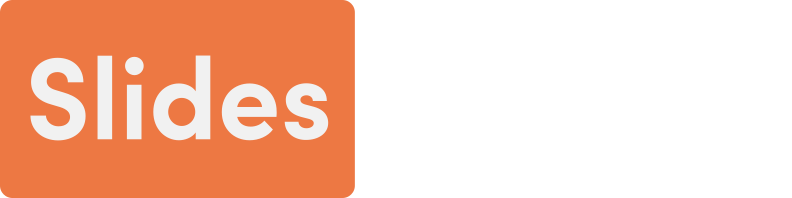 for the presentation template
PEXELS & PIXABAY
for the photos